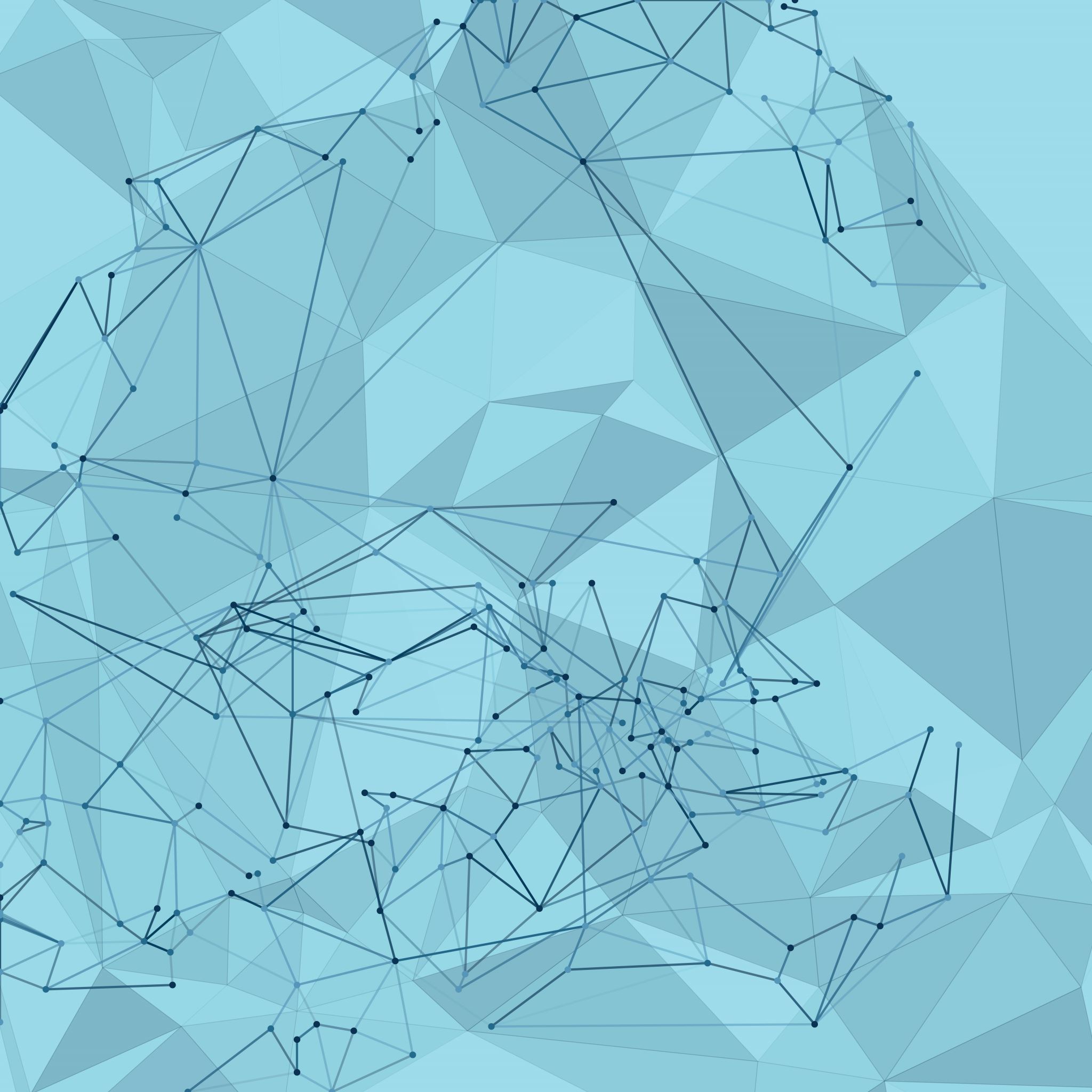 United Nations
International Criminal Tribunal for the Former Yugoslavia 
The Hague, the Netherlands
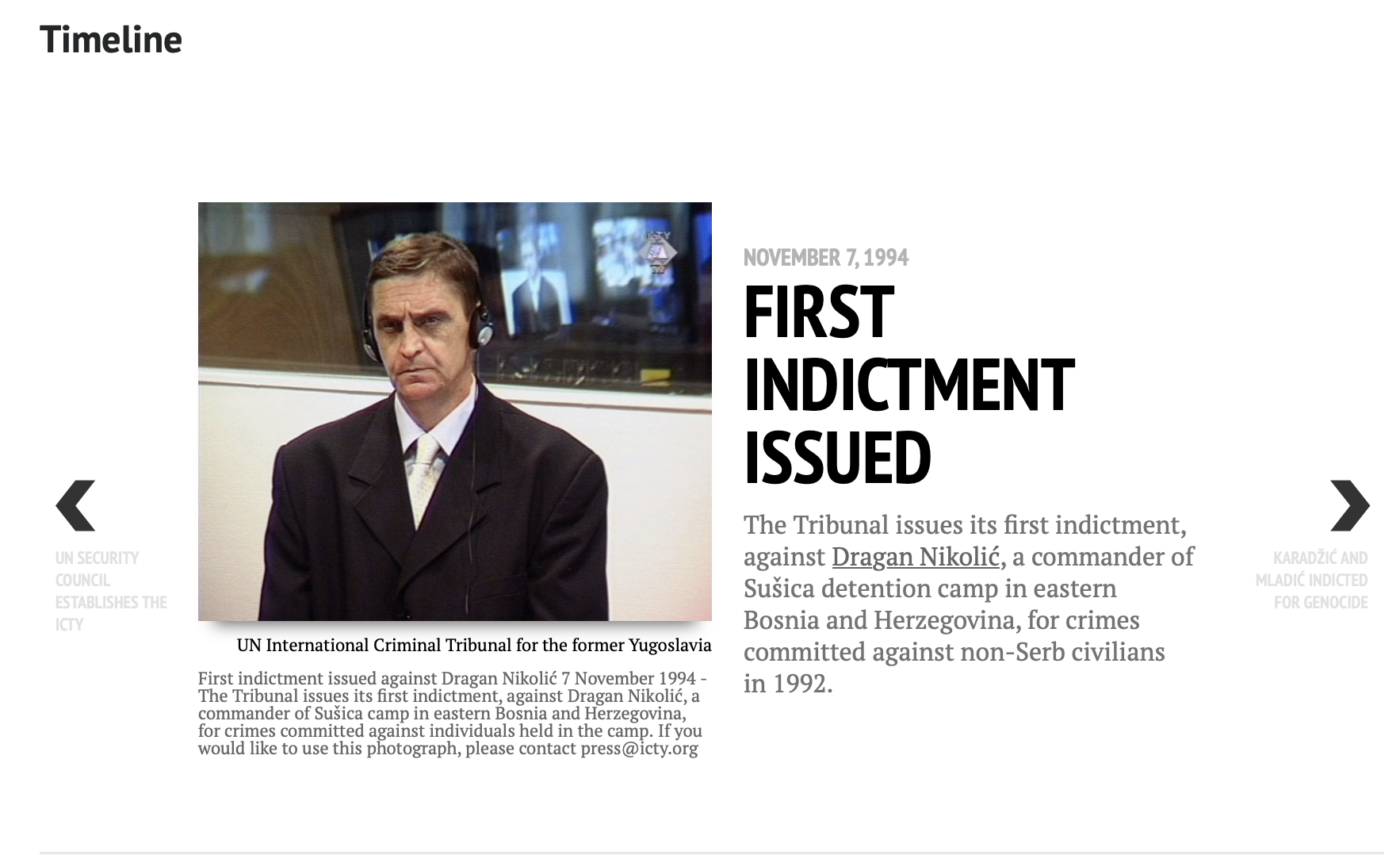 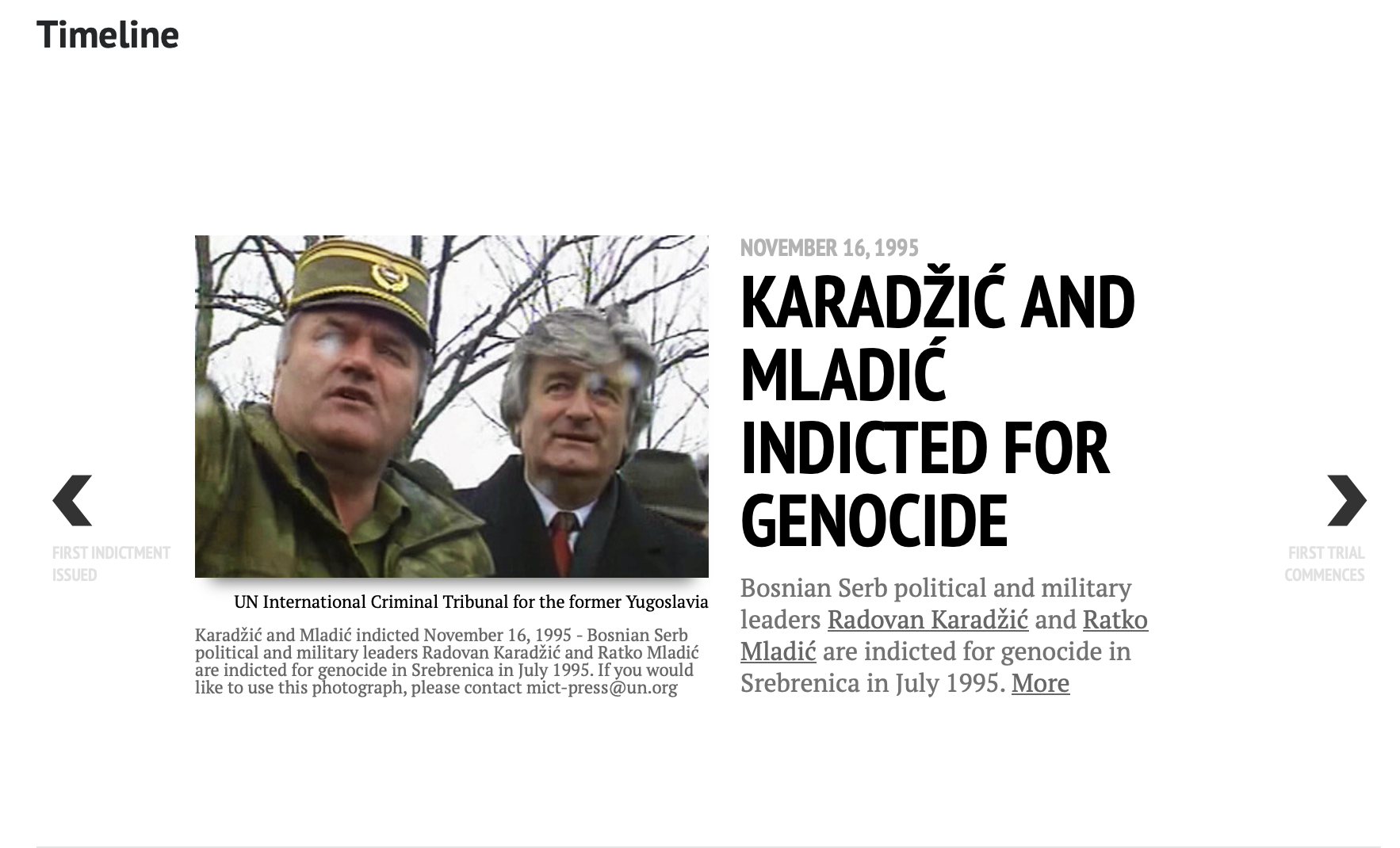 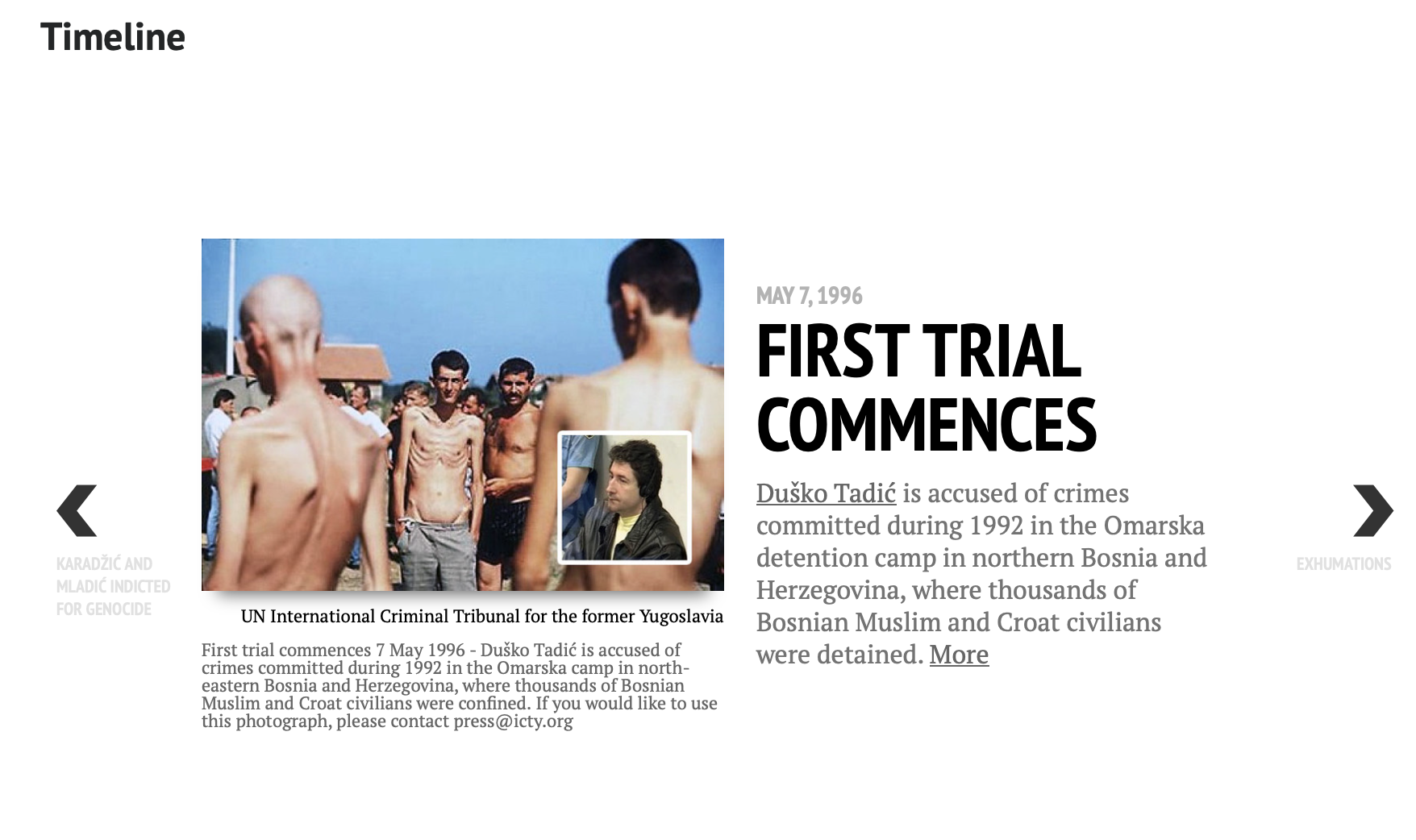 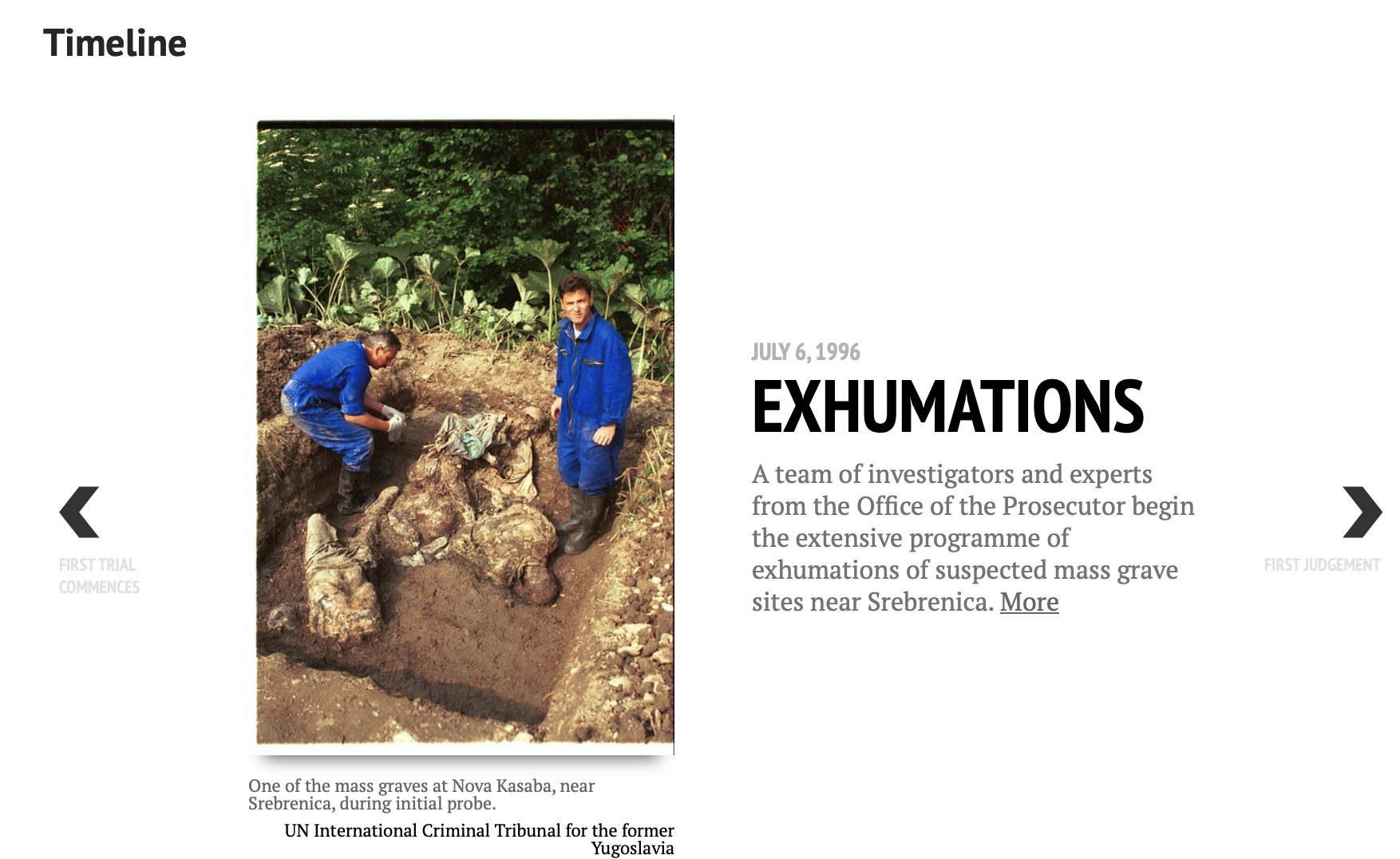 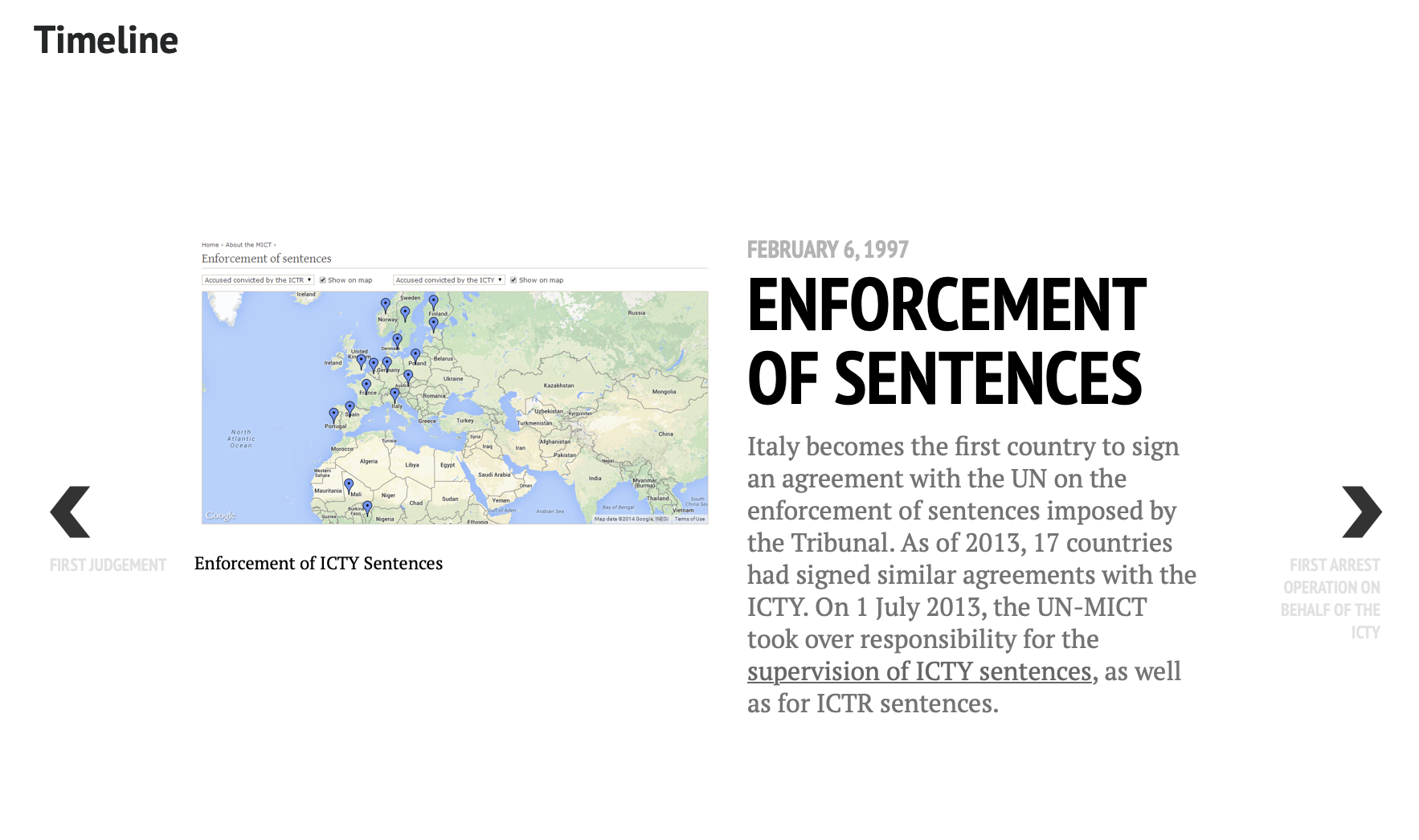 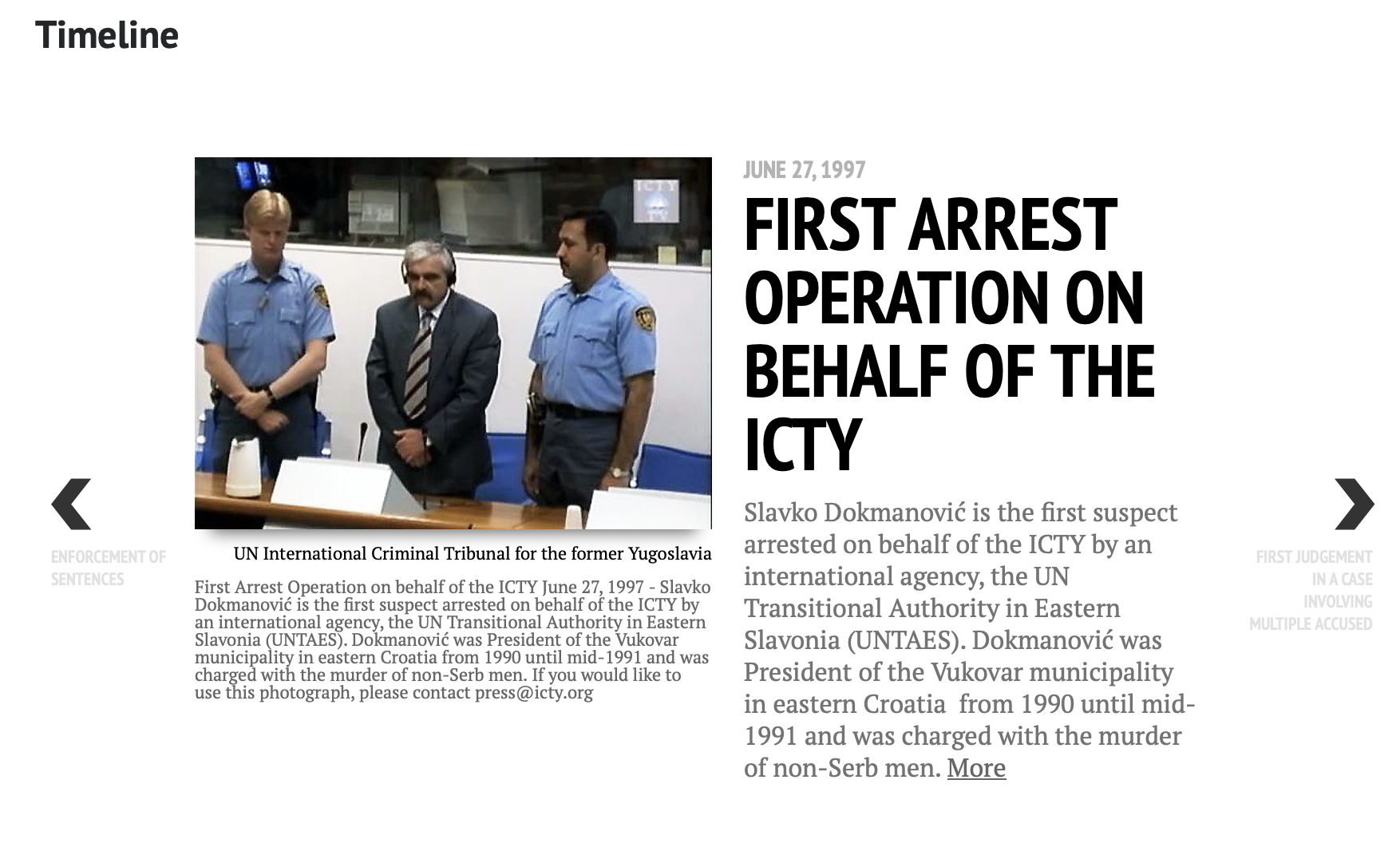 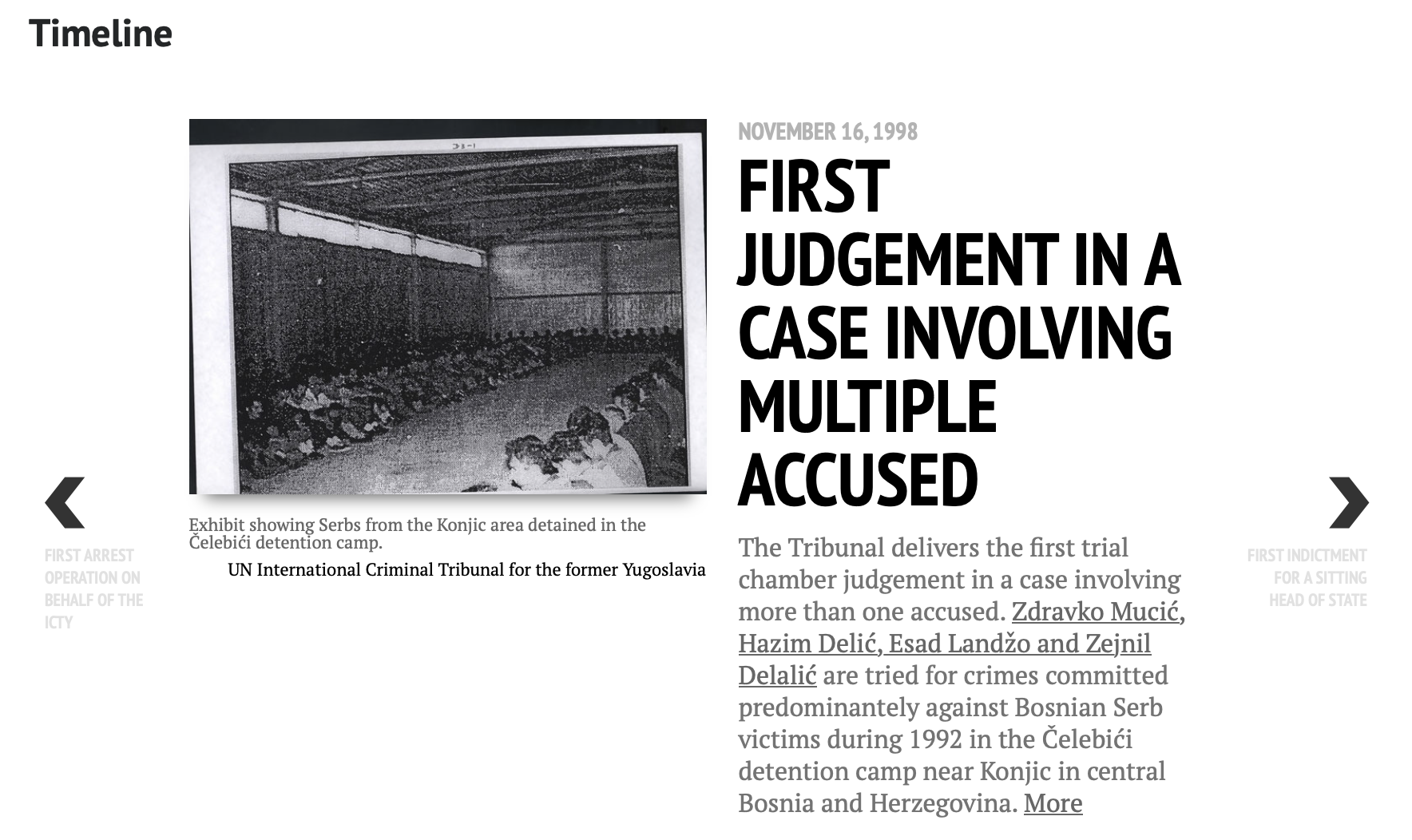 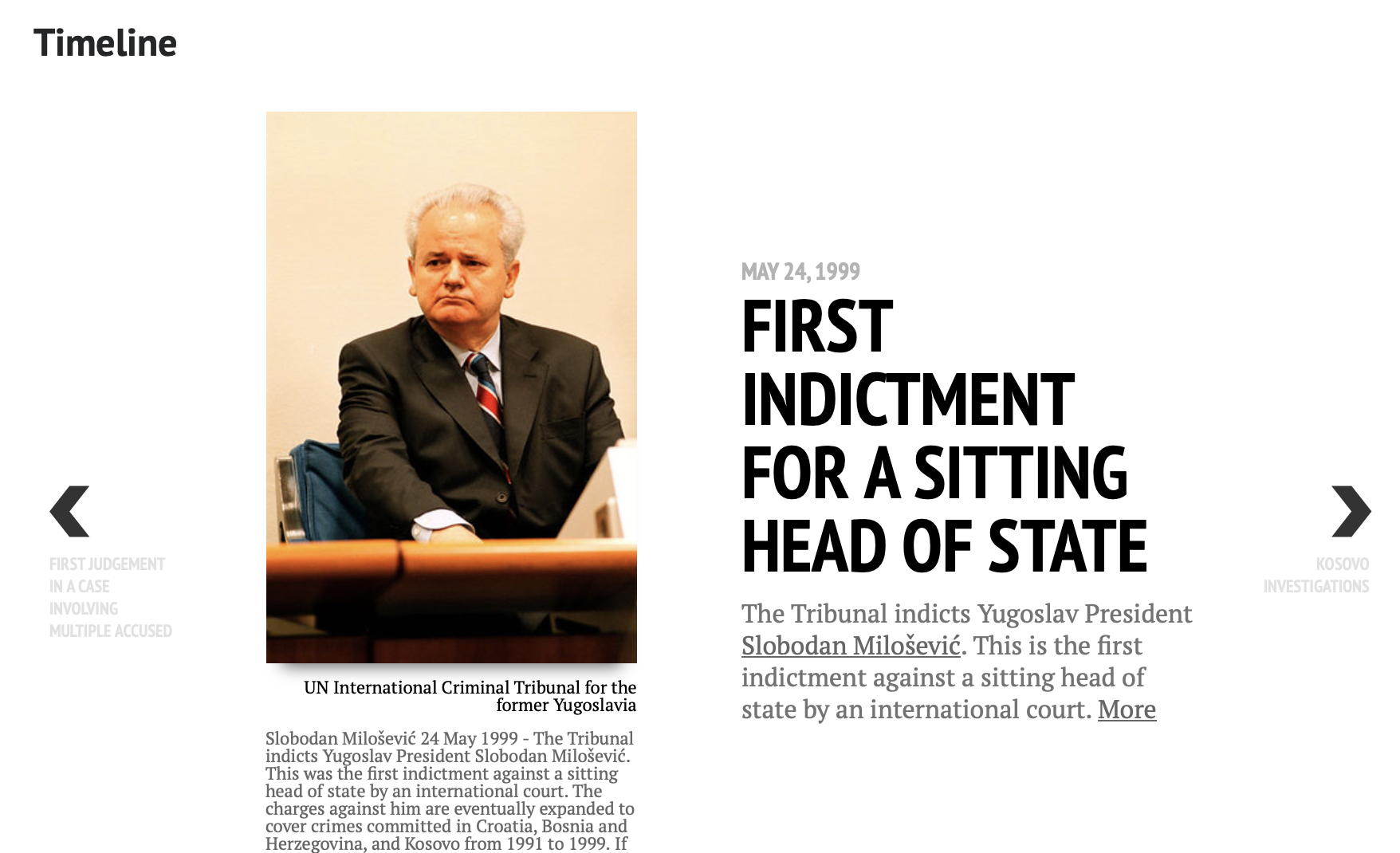 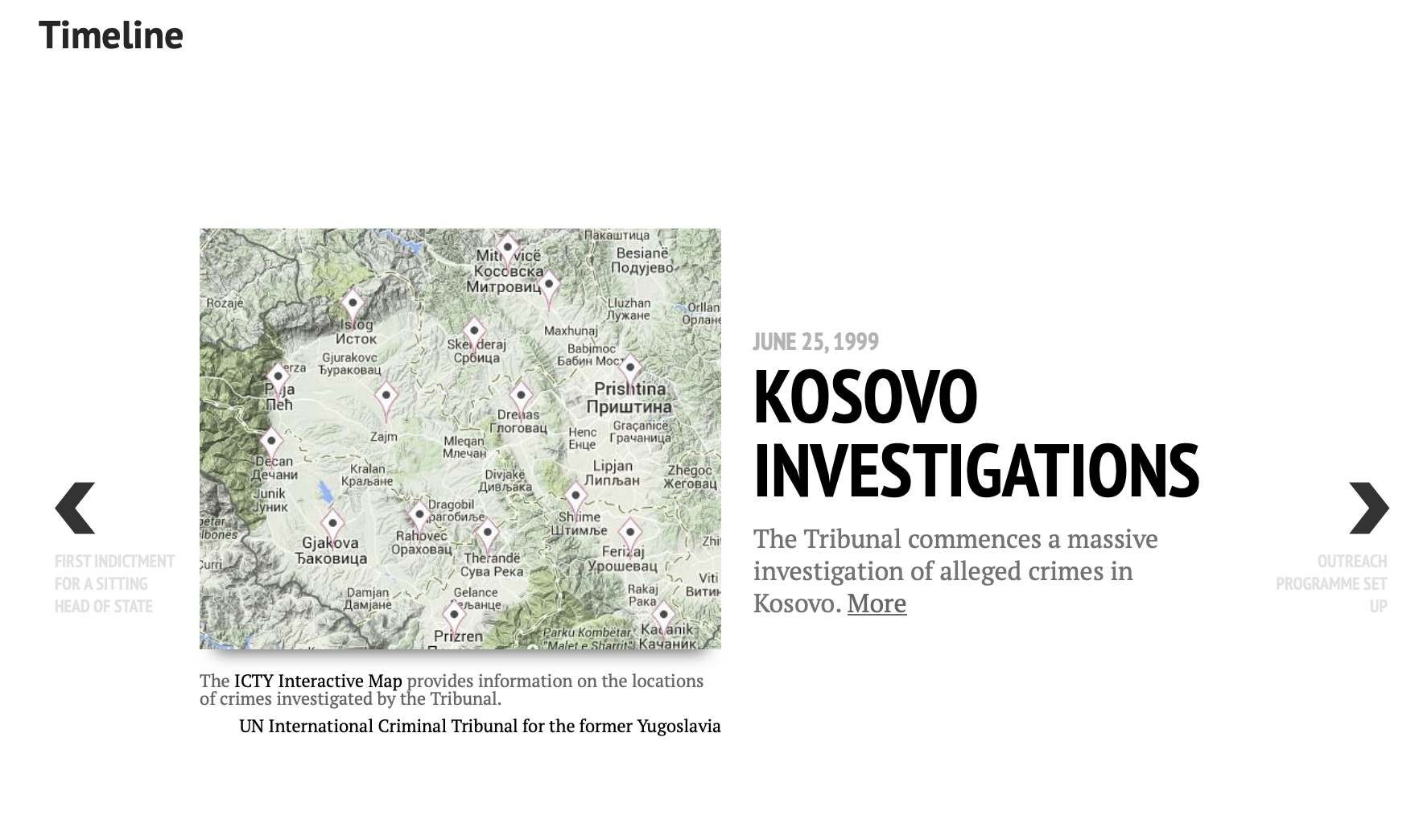 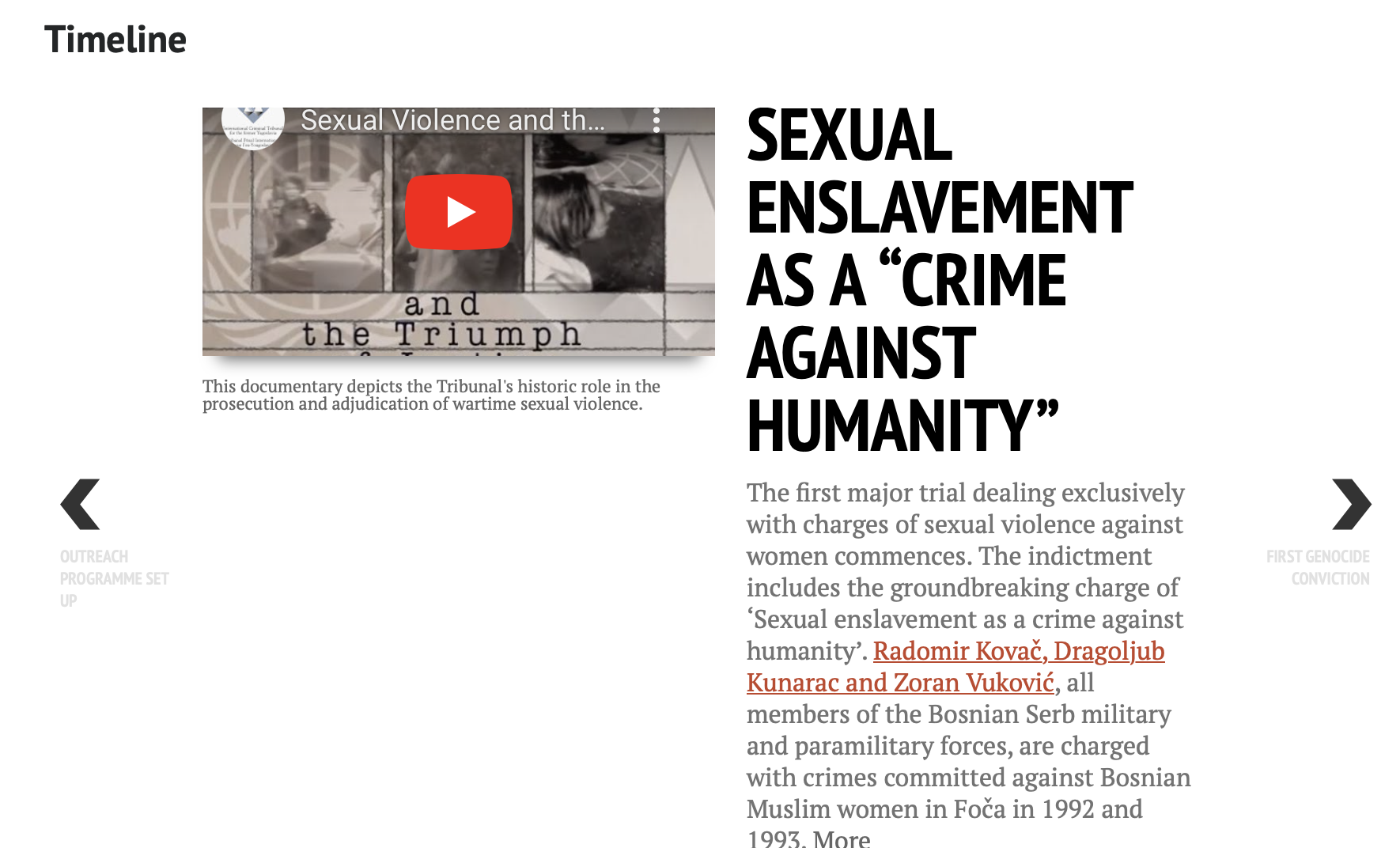 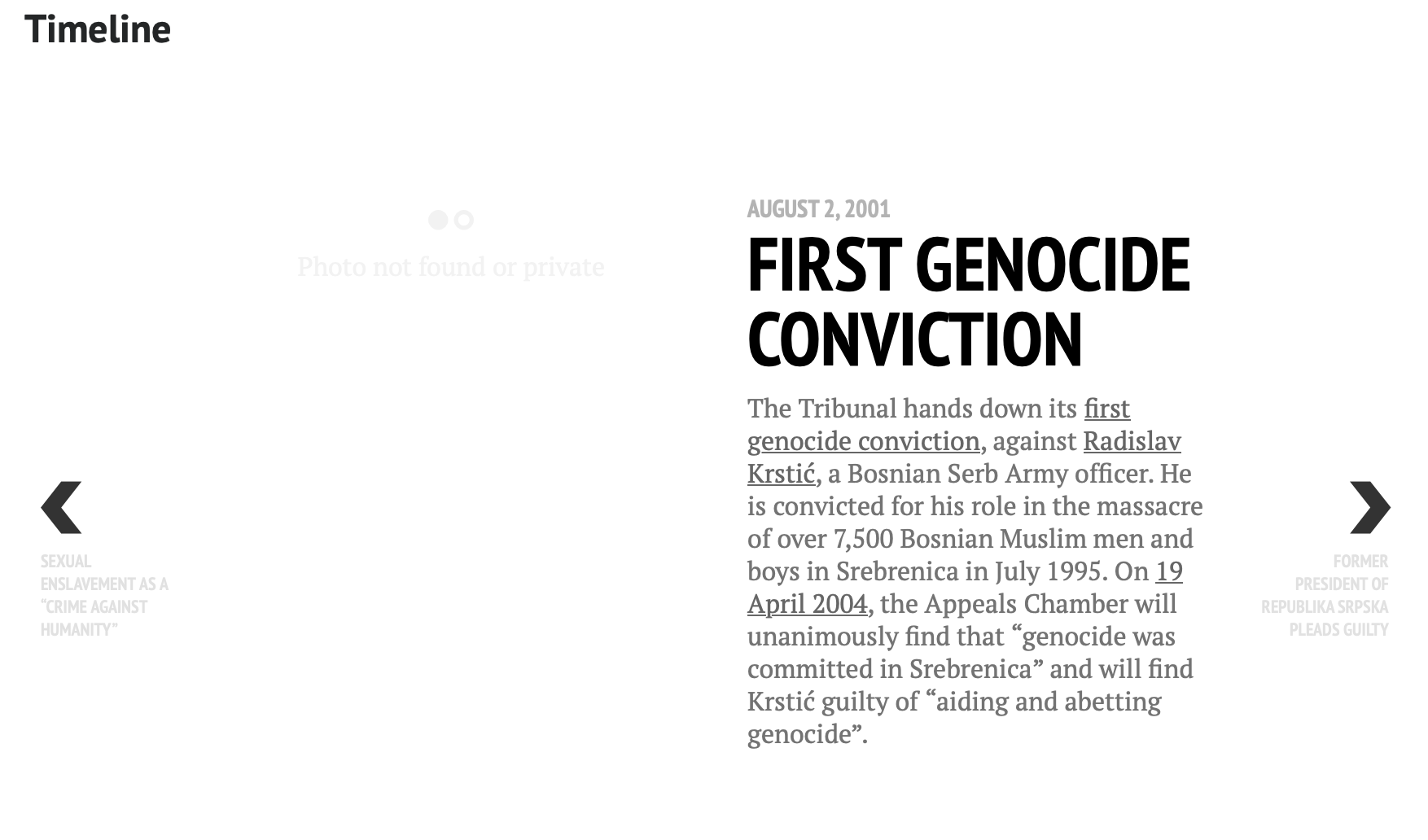 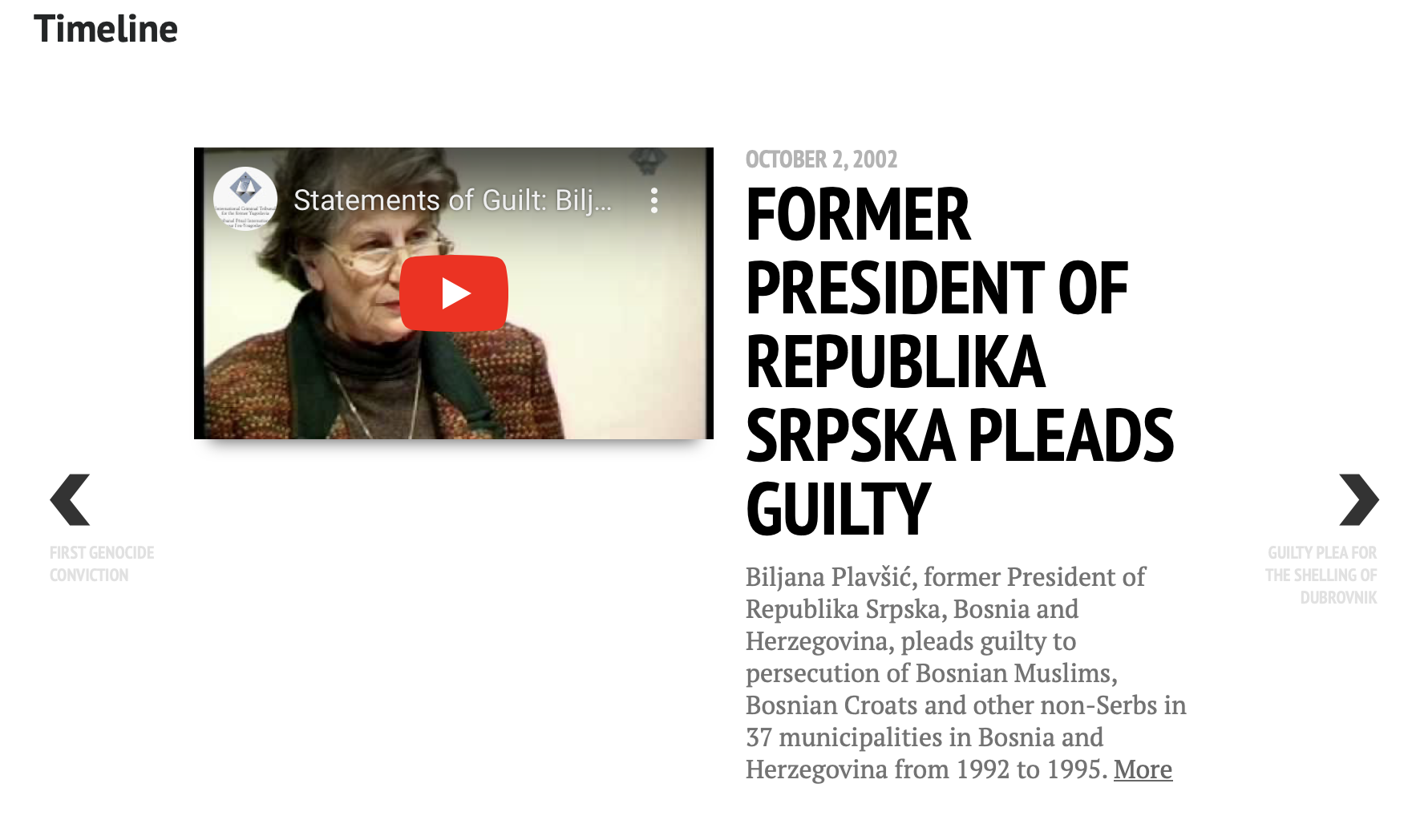 15
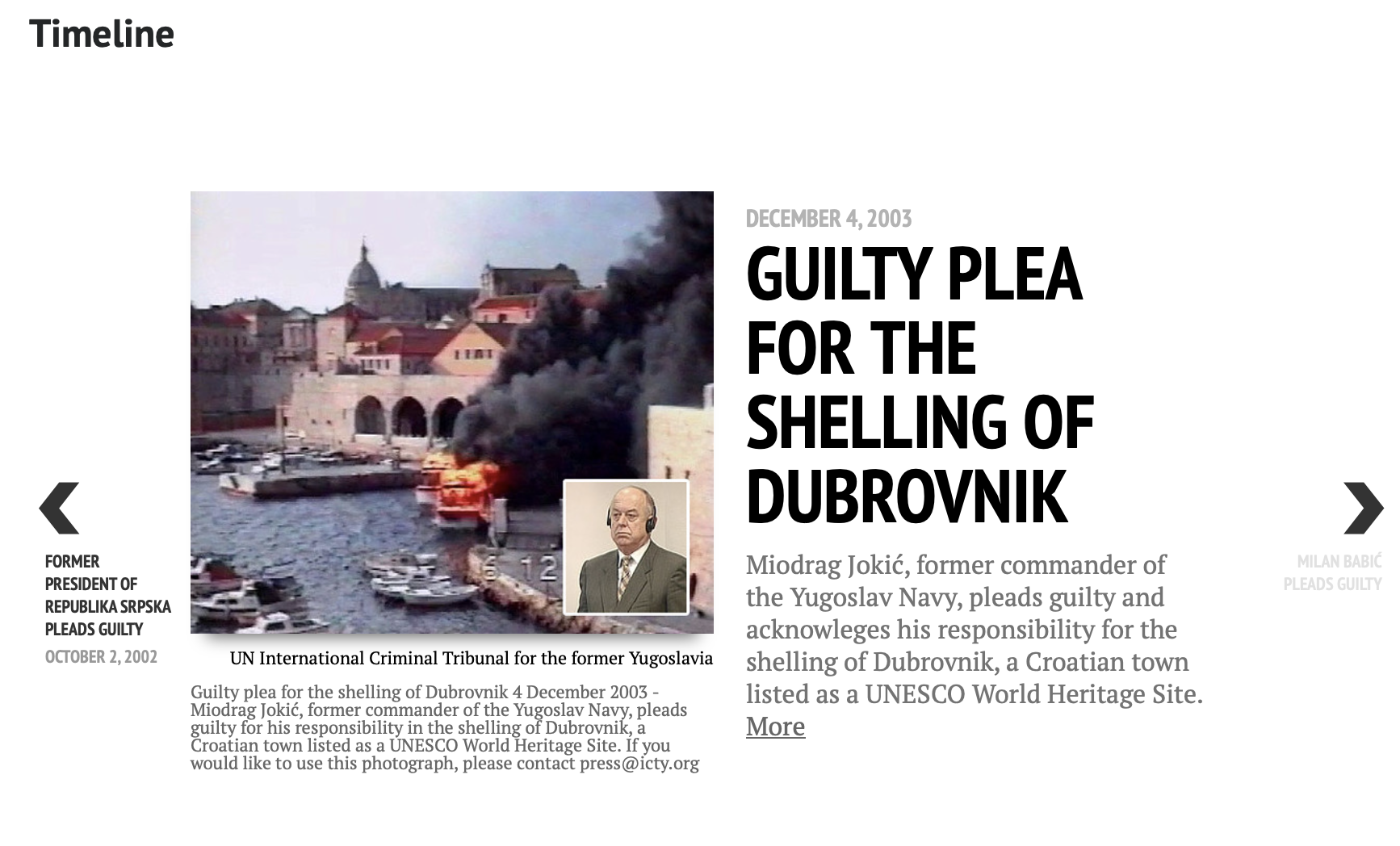 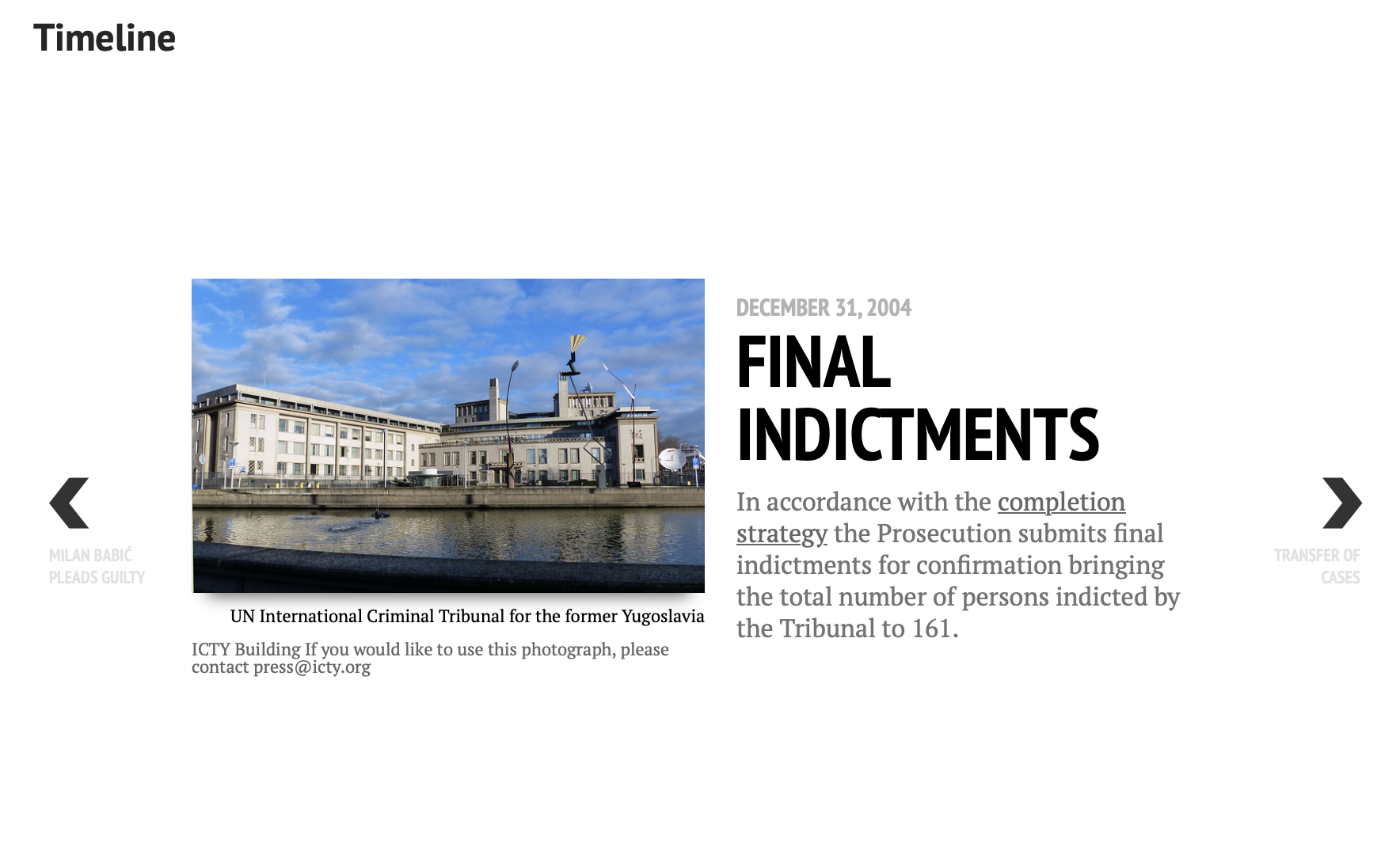 16
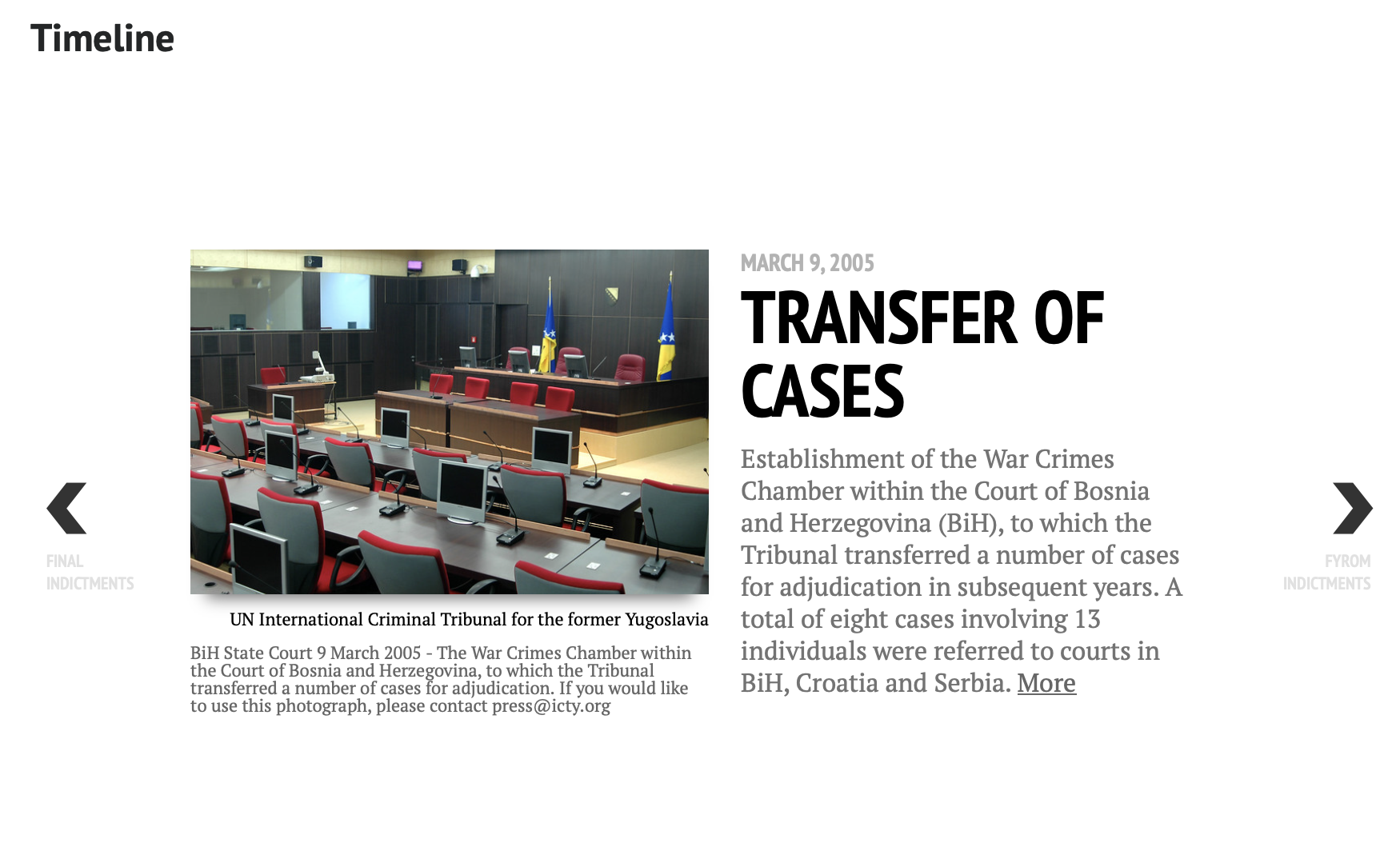 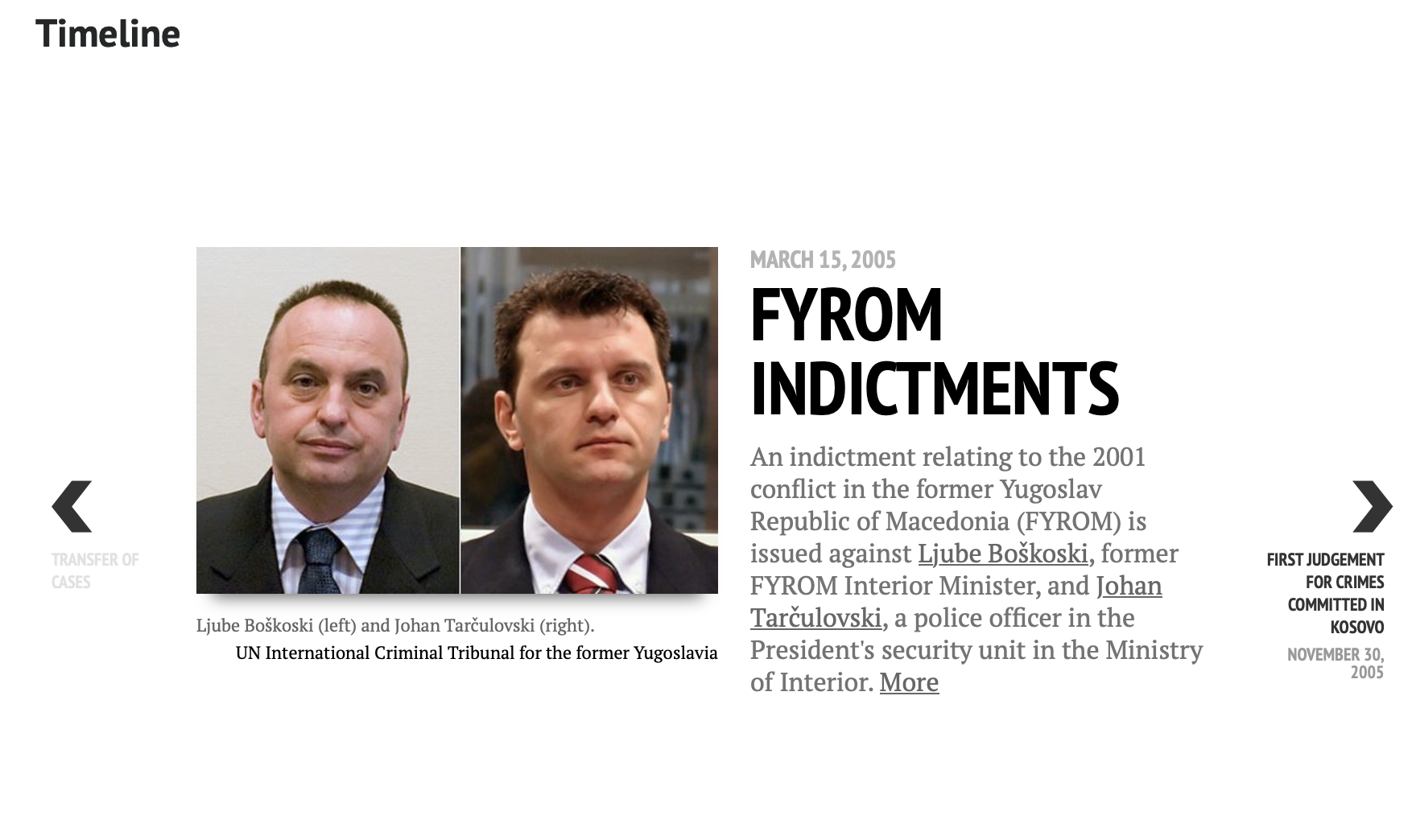 19
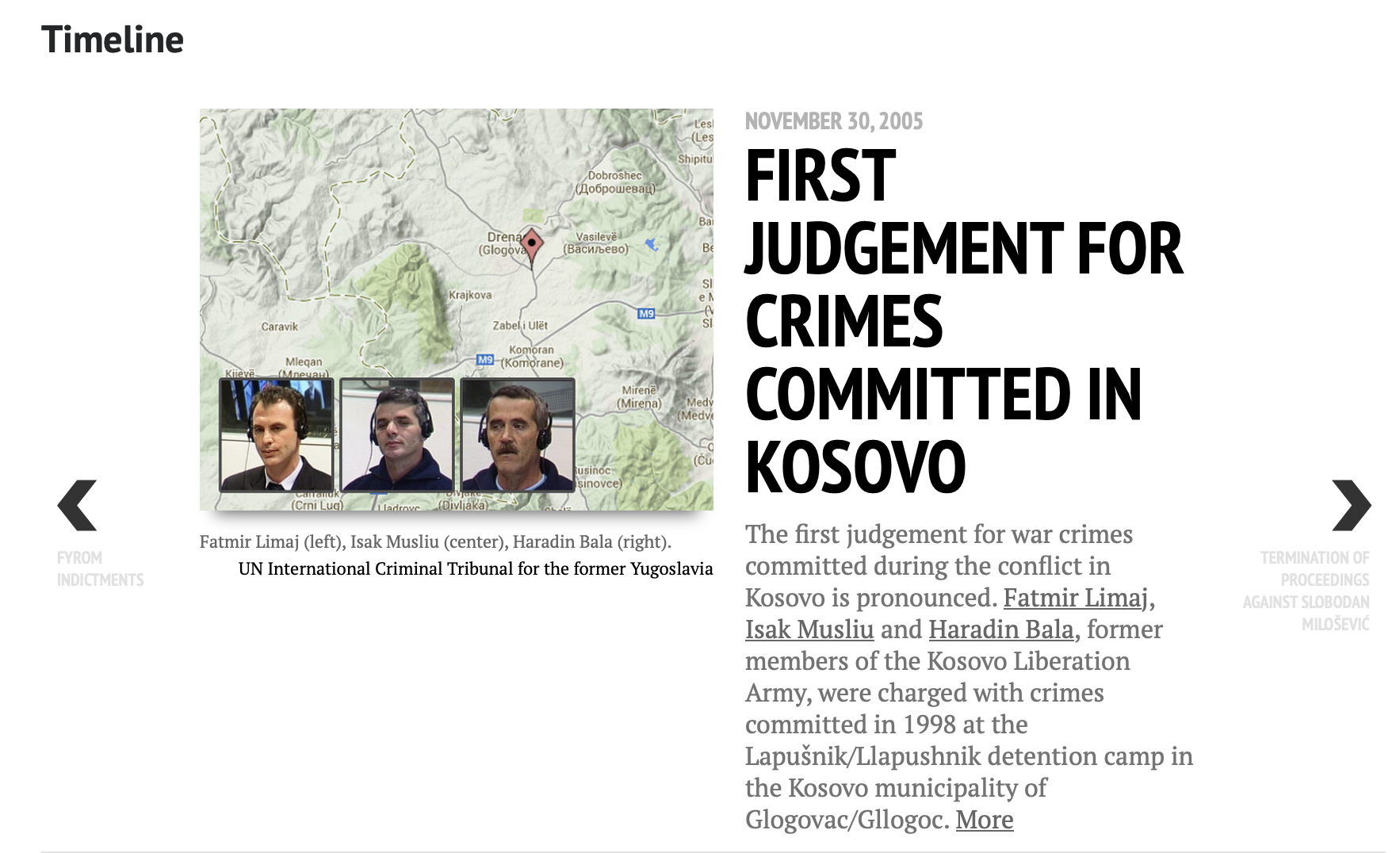 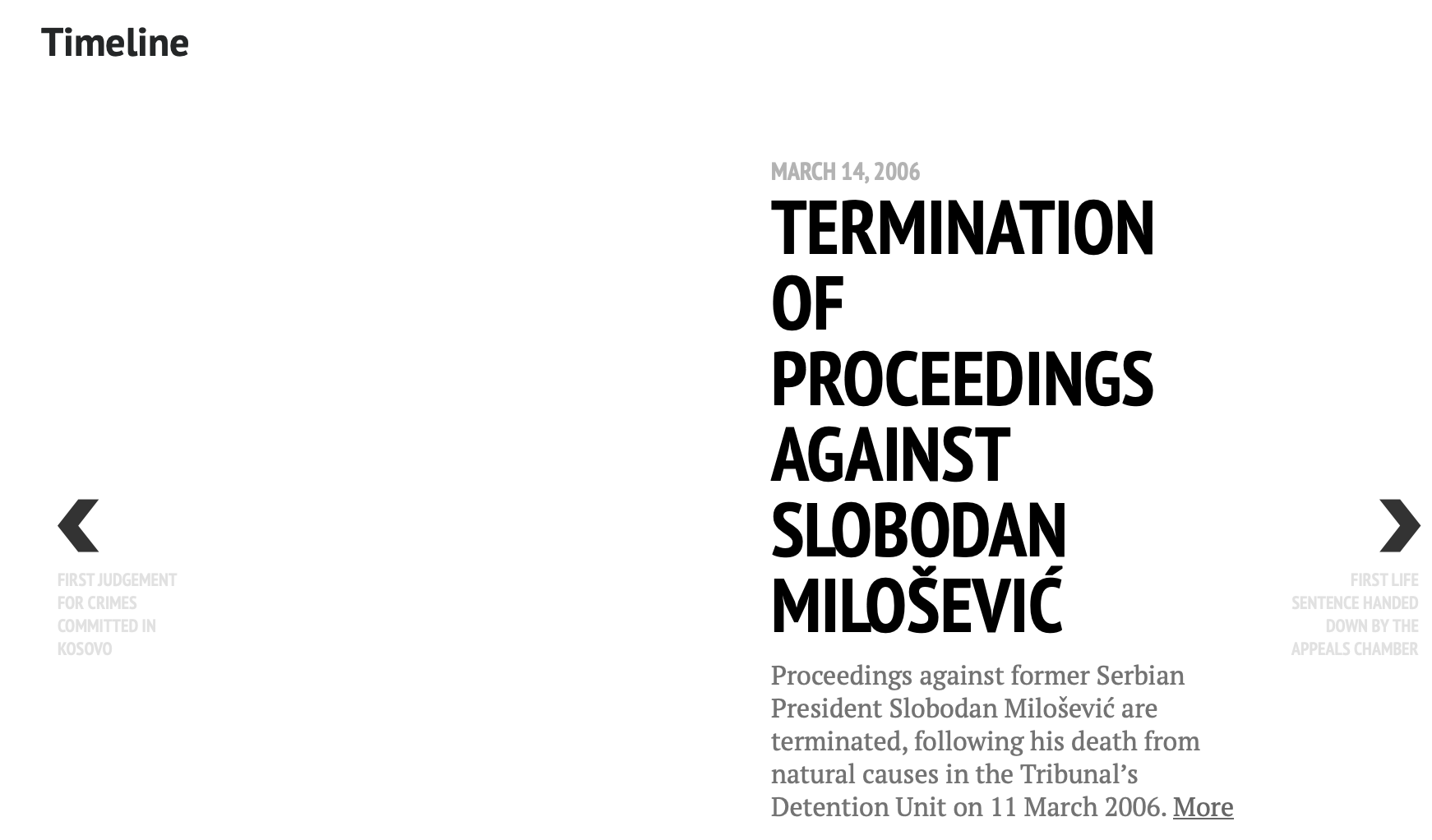 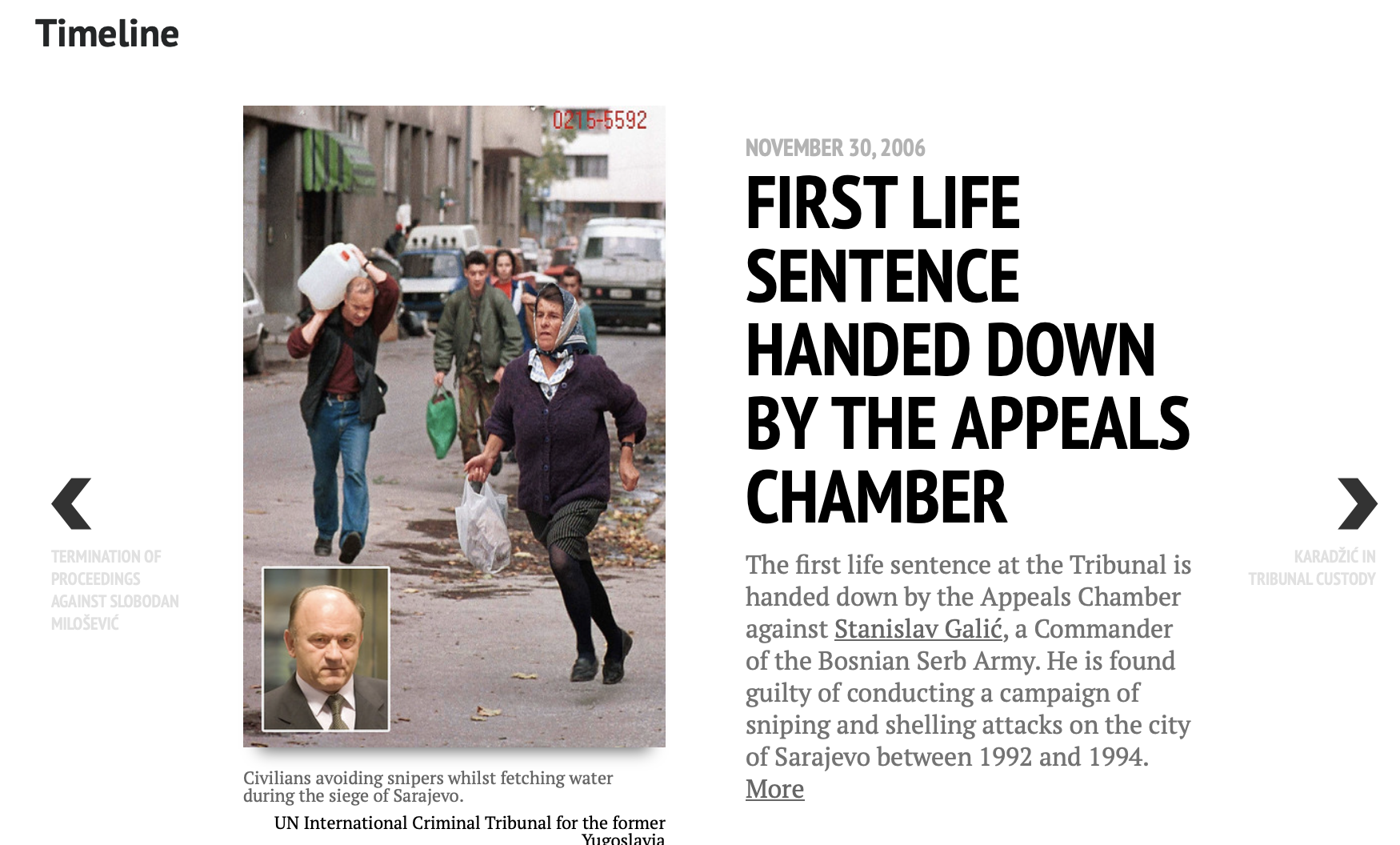 22
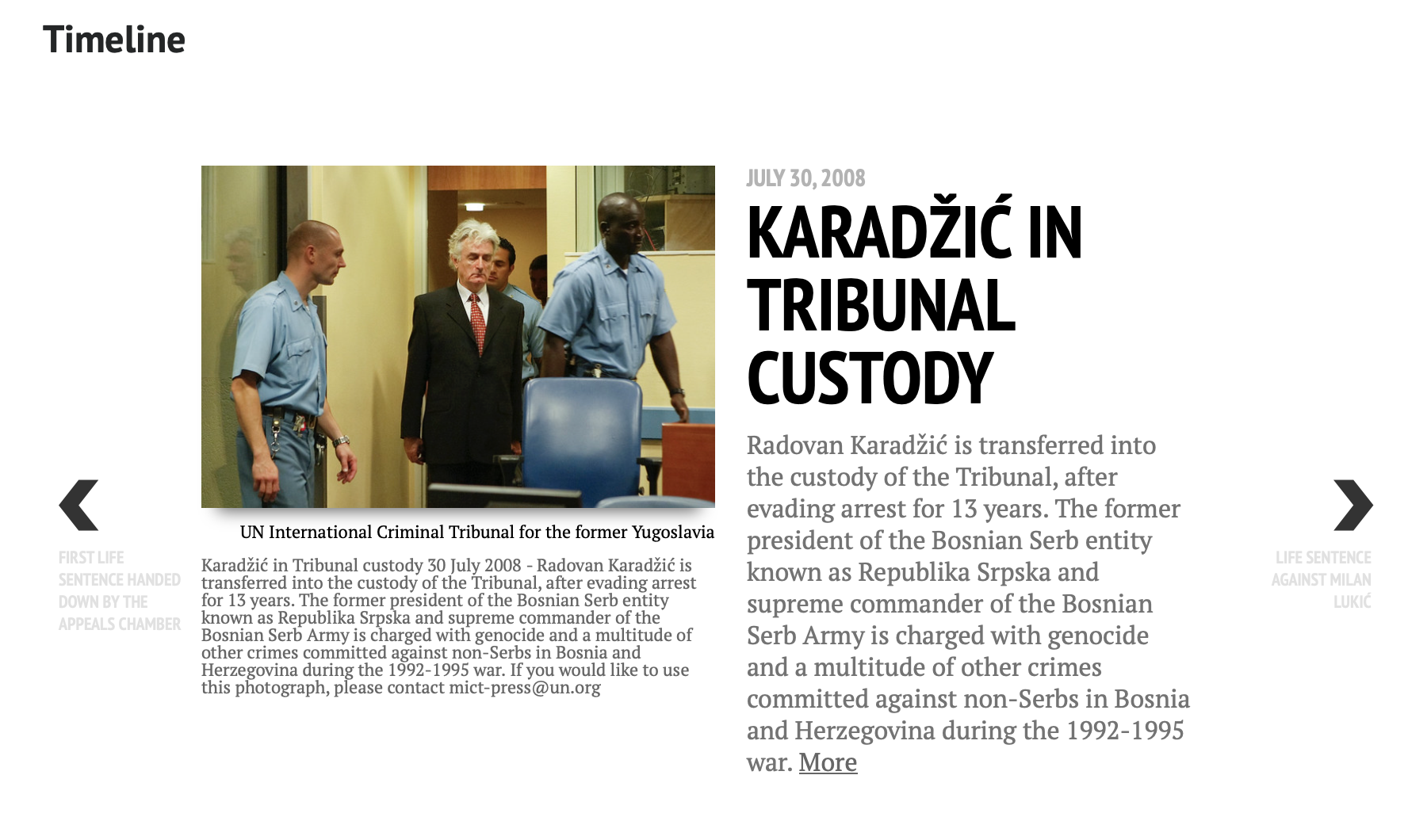 23
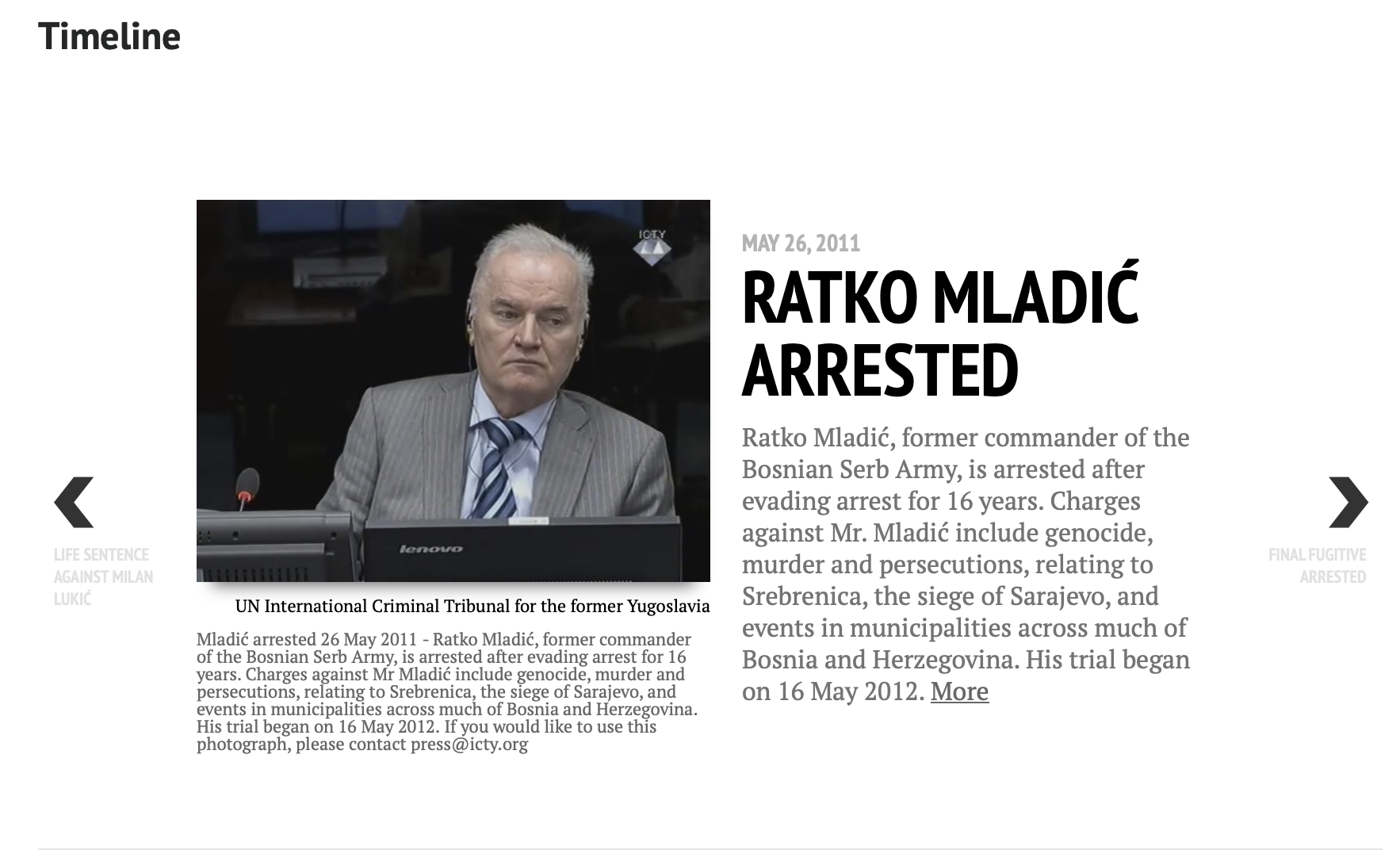 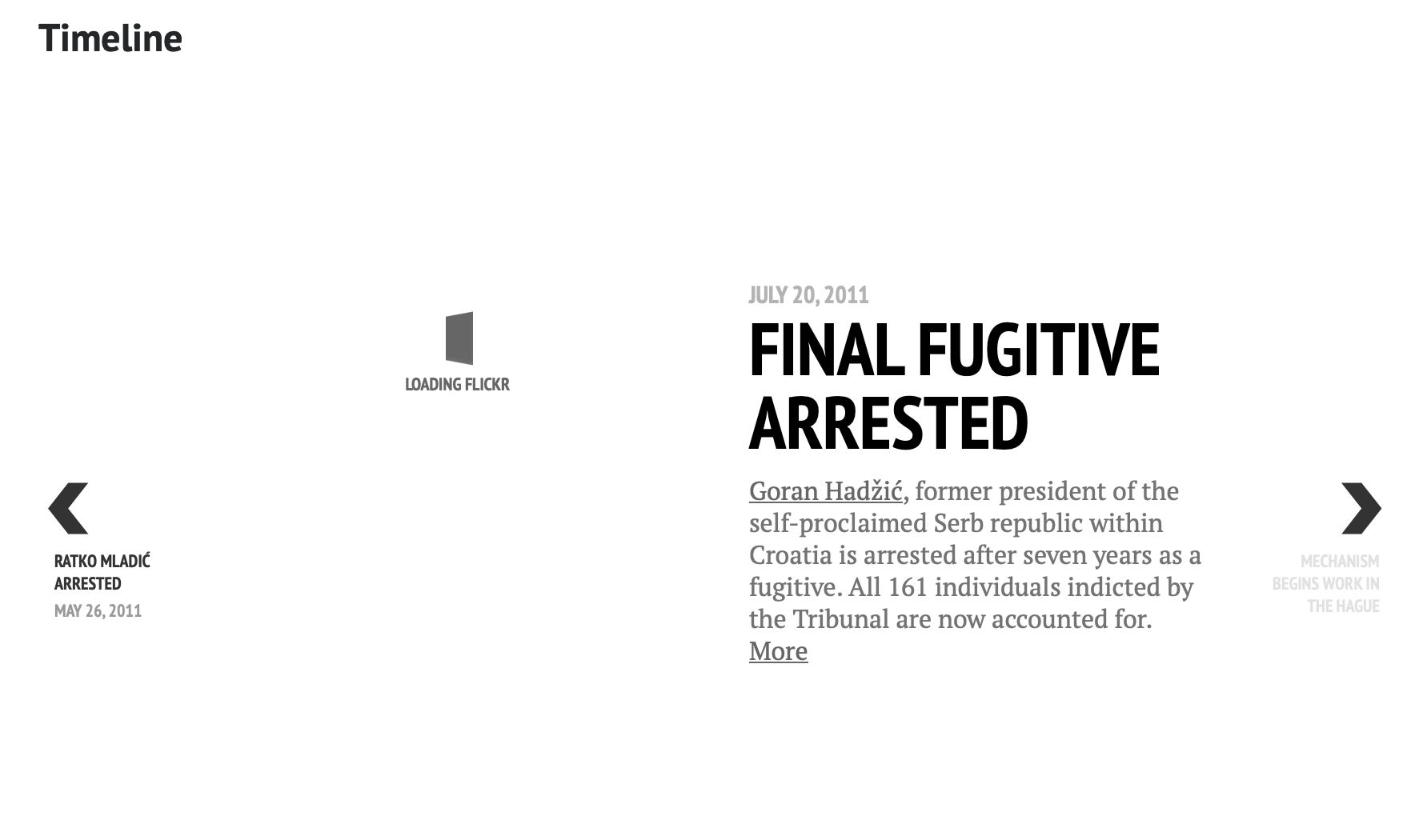 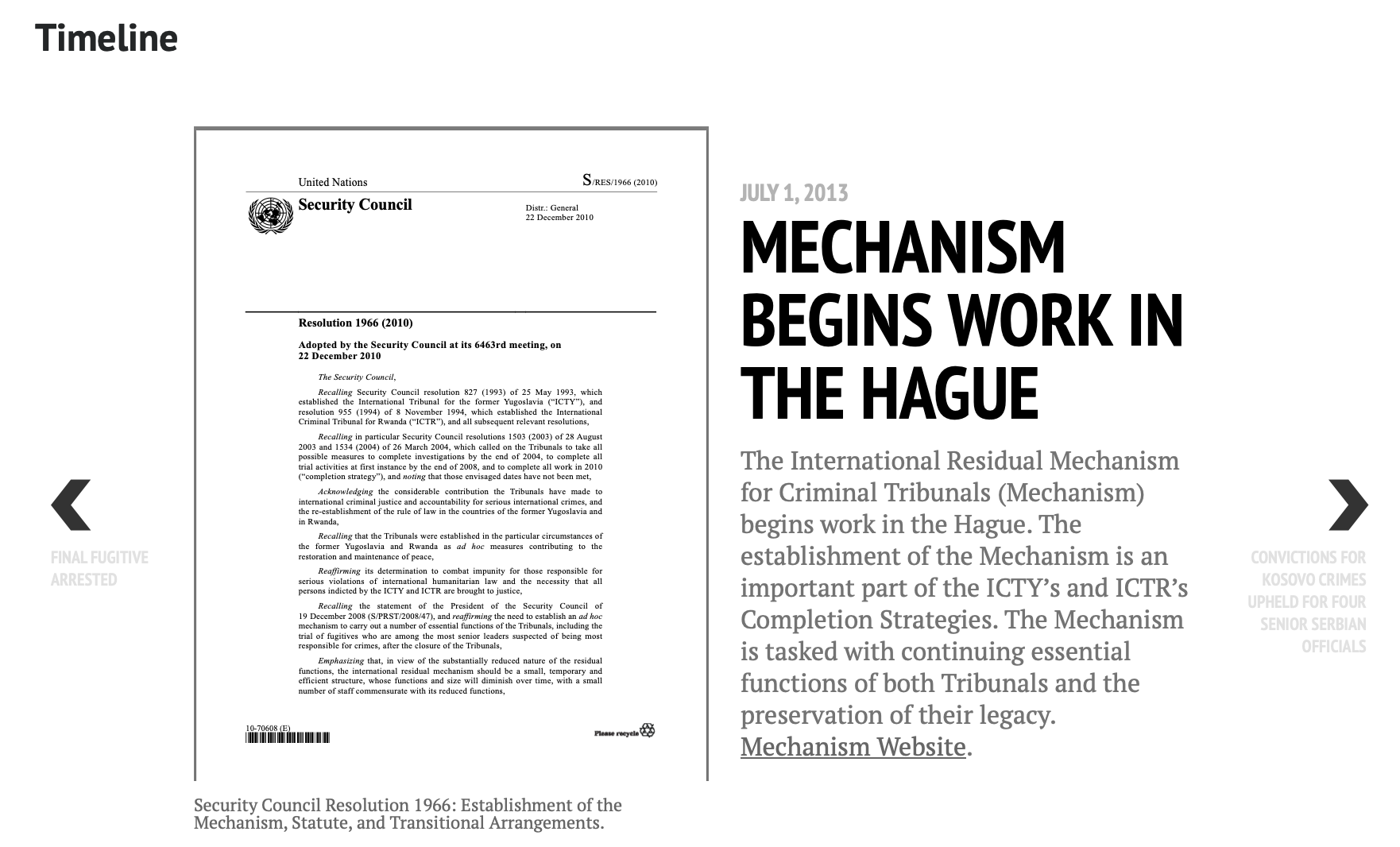 26
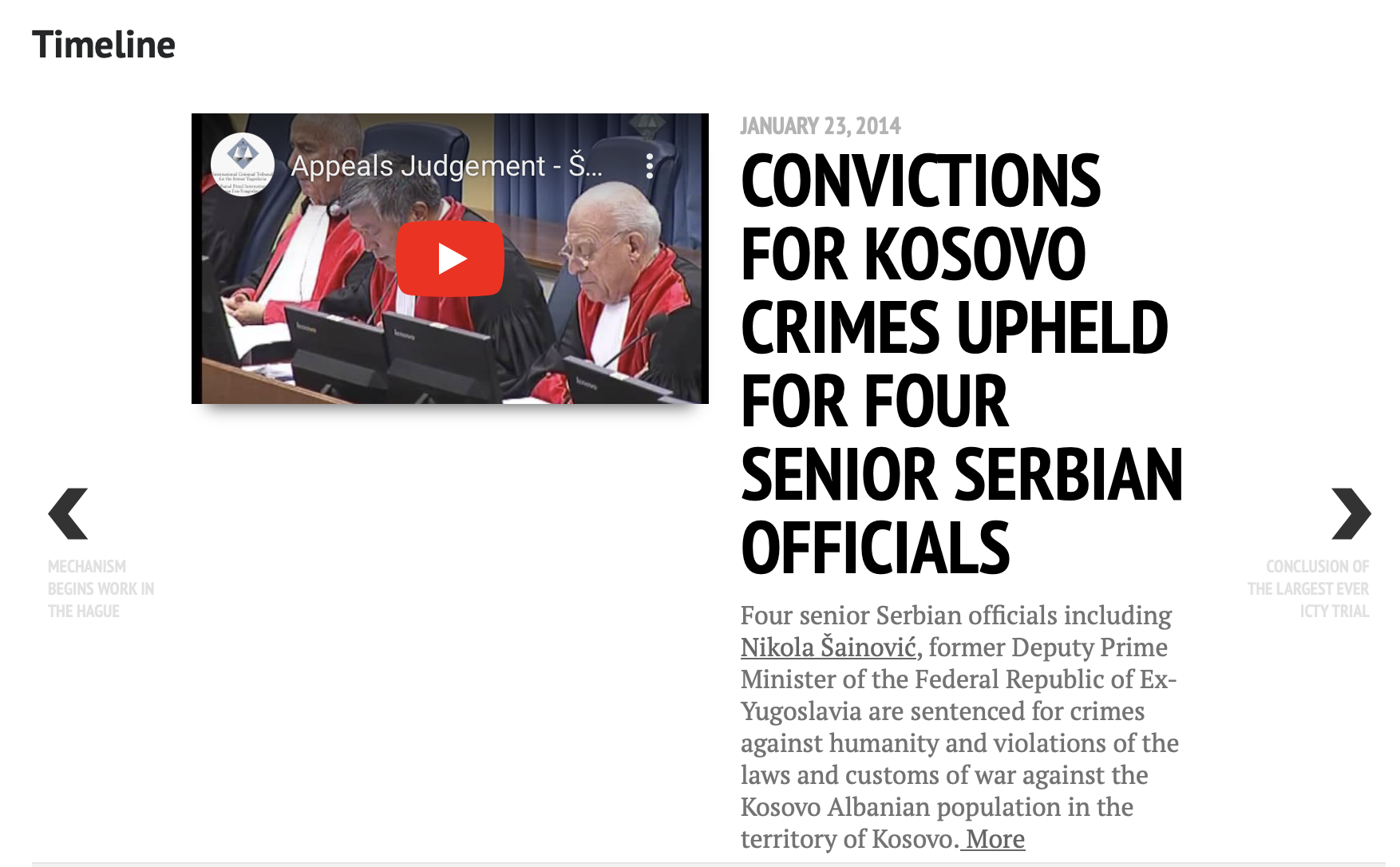 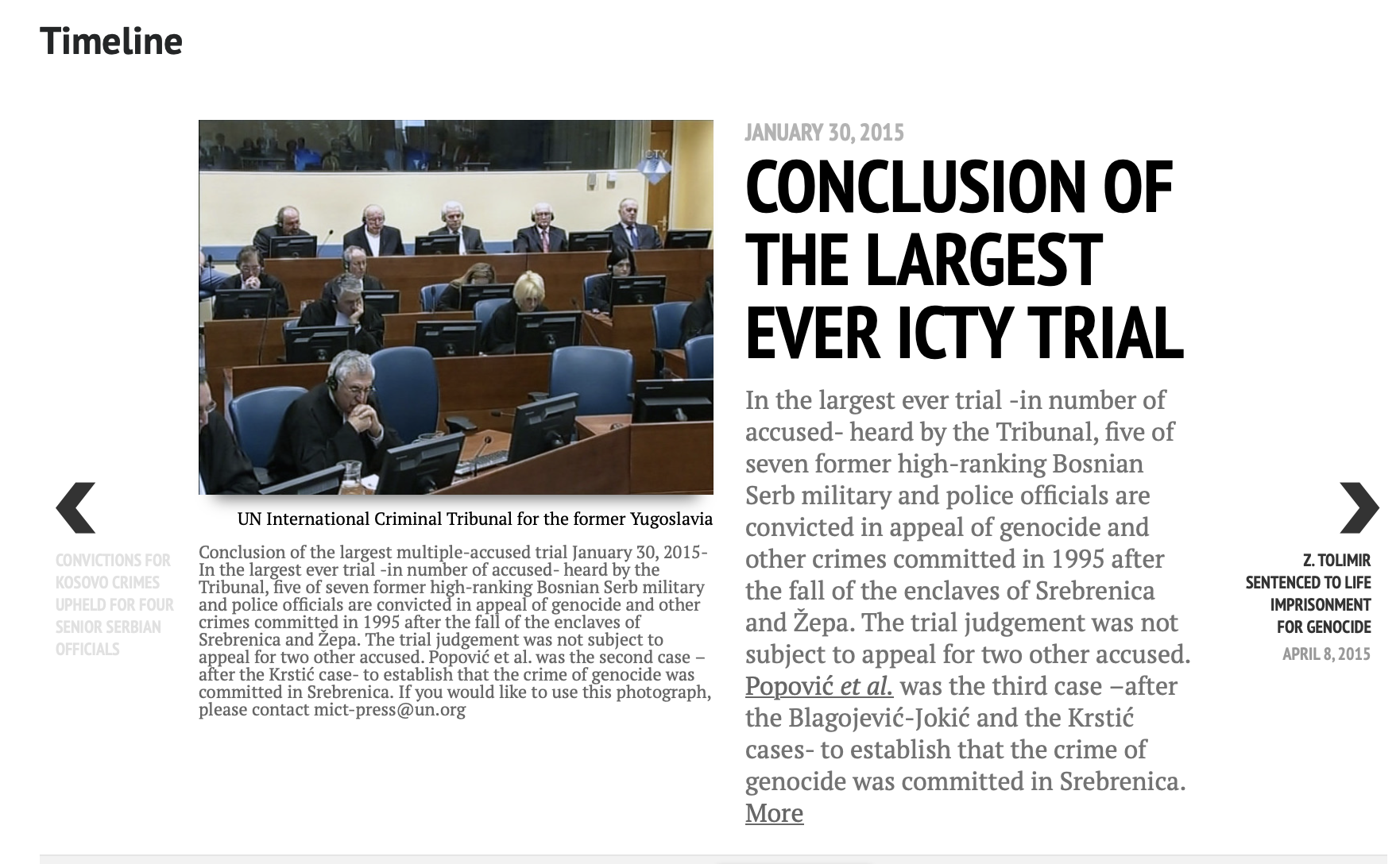 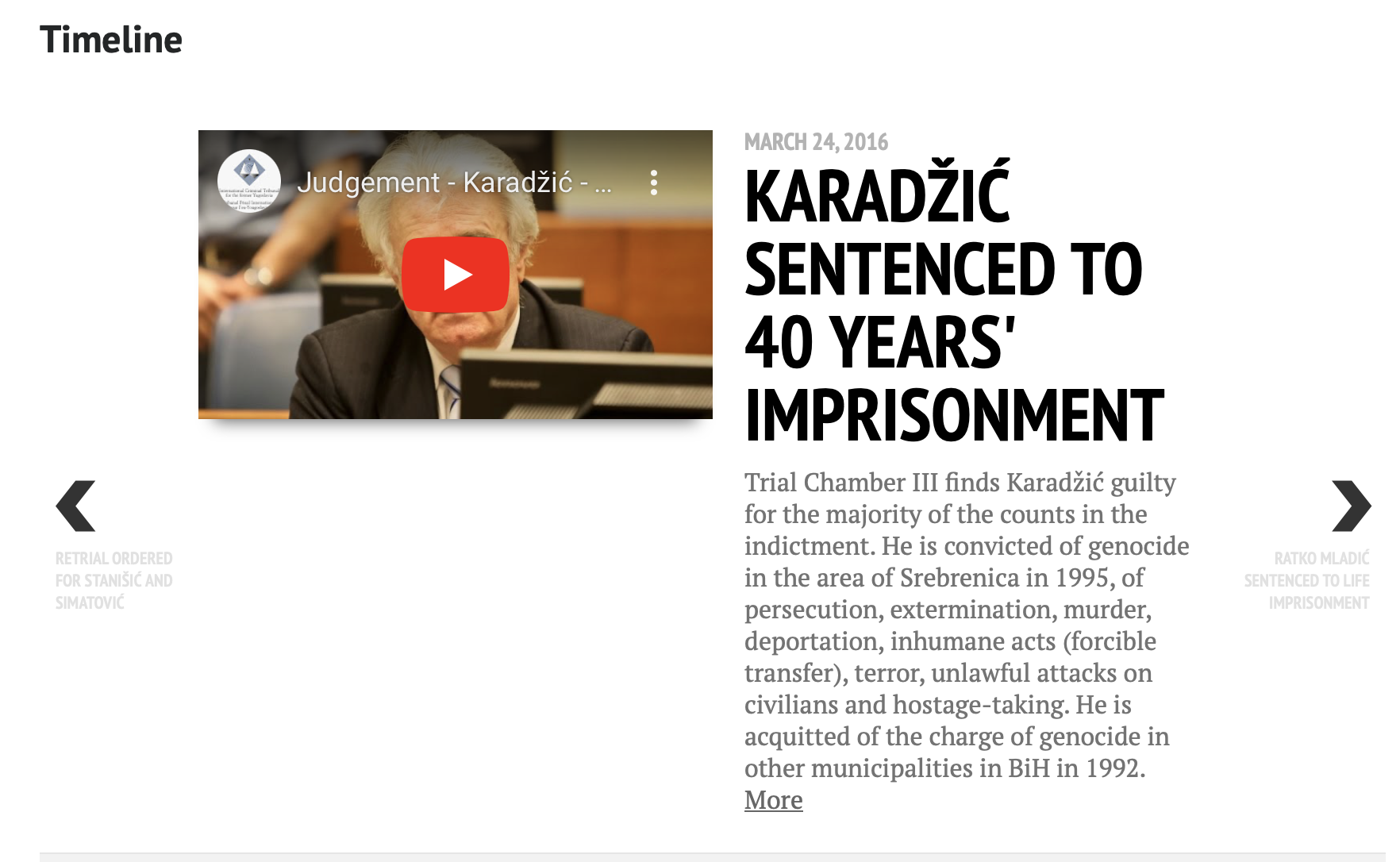 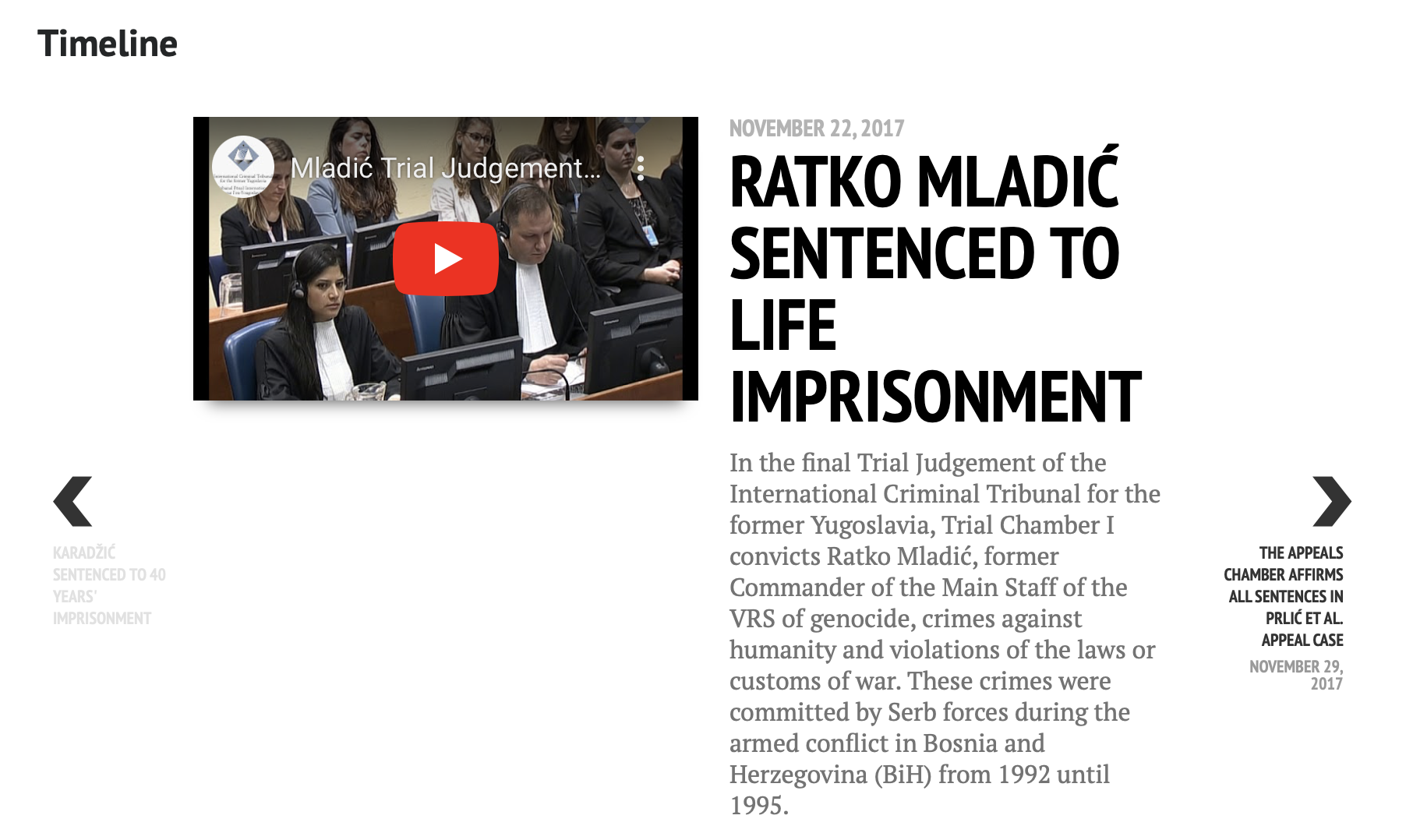 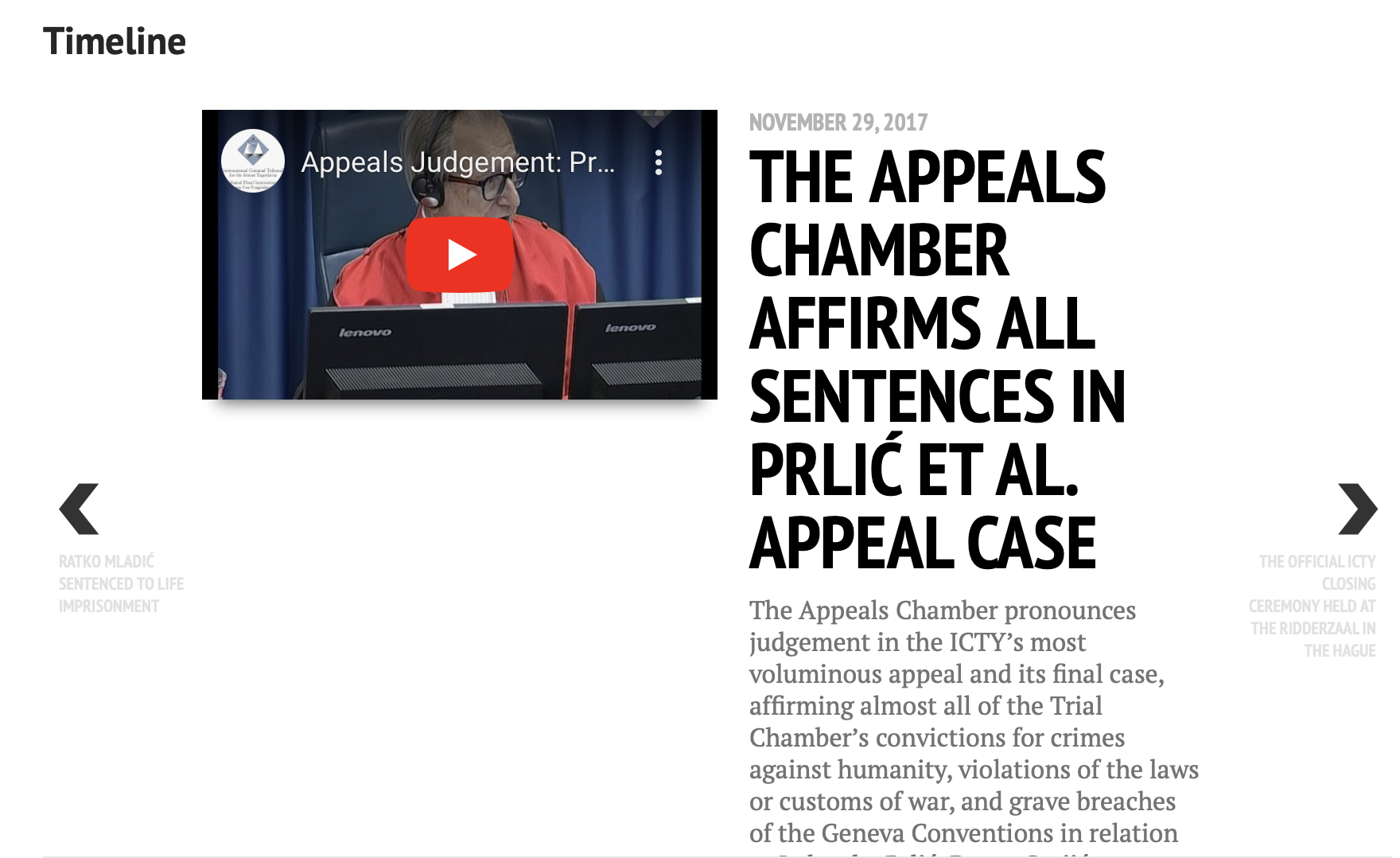 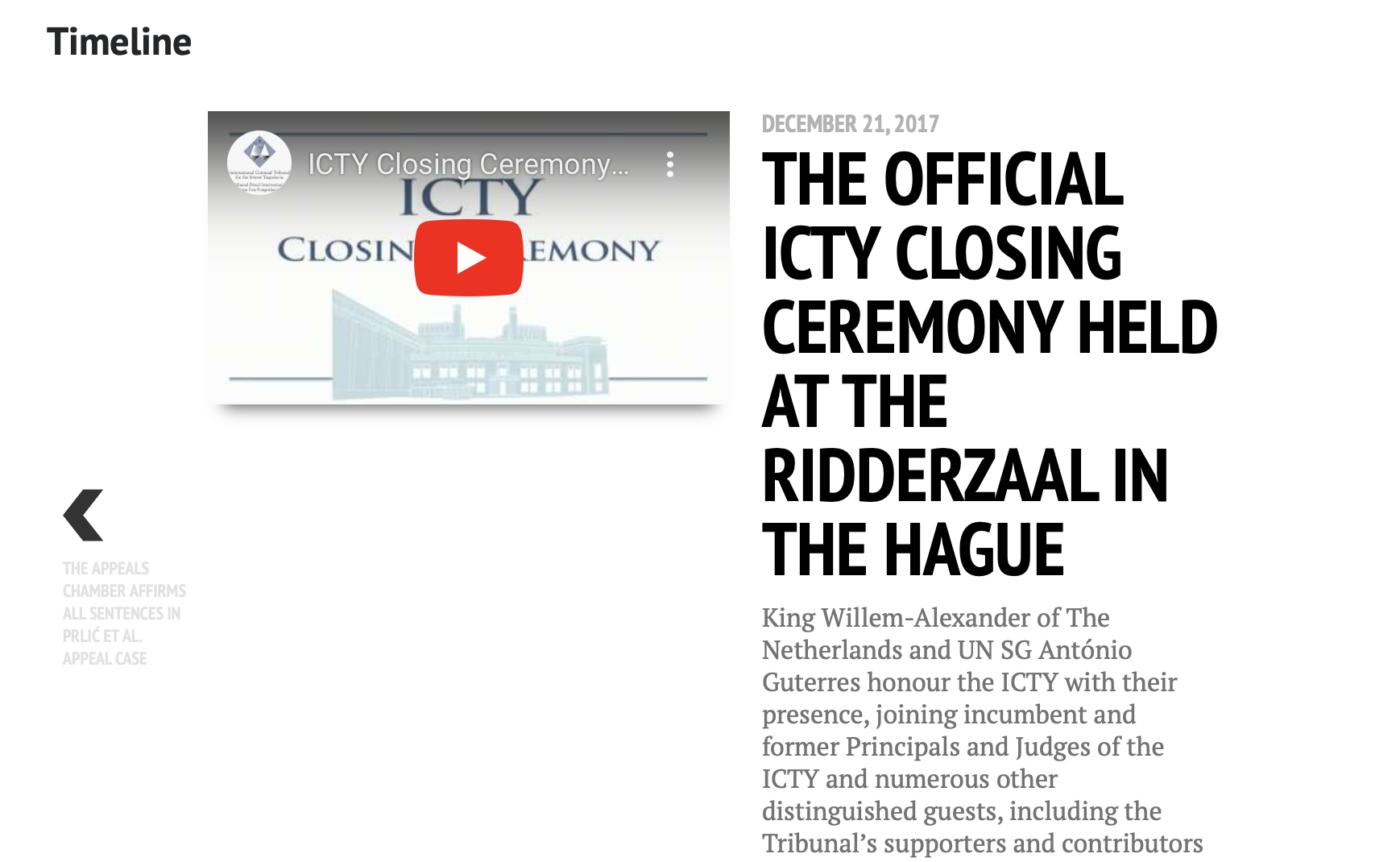 Source:   https://www.icty.org/en/features/timeline
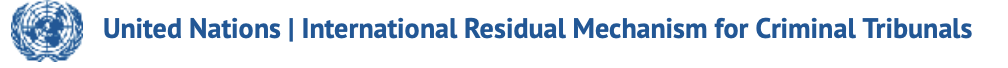